Bus Network Redesign
June 25, 2018
Phase I: The Better Bus Project & Phase II: The Network Redesign
Phase I – Better Bus Project: Focused on route optimization Making today’s routes better for today’s customers
Phase II – Network Redesign: Focused on network level optimizationResponding to region’s current travel patterns to better serve today’s riders and attract new riders 

Despite different goals of Phase I and Phase II, the efforts will build off of one another:
Phase I existing conditions and gap analysis can provide a base for Phase II data needs
Municipal partnerships in support of speed and reliability improvements are an ongoing part of both phases
Phase I: The Better Bus Project & Phase II: The Network Redesign
Corridors identified for Speed and Reliability improvements in Phase I will still benefit from them even after Phase II
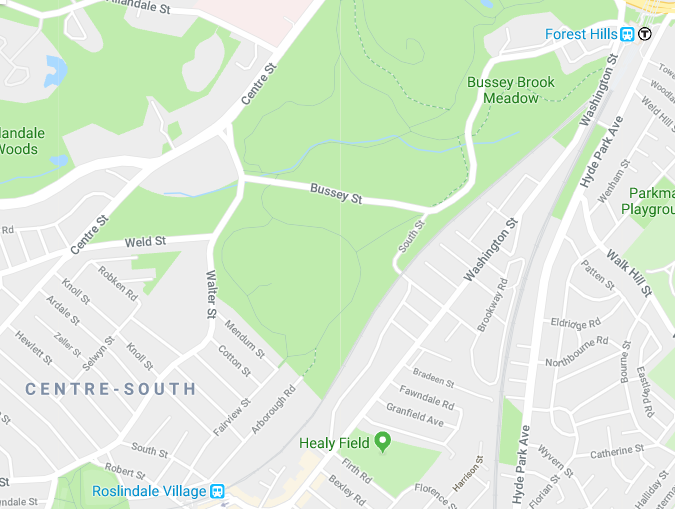 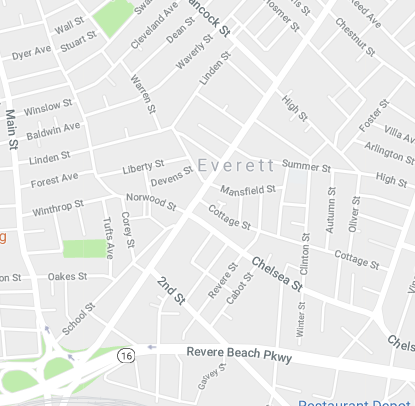 Broadway
These improvements logically occur on corridors that, by virtue of Boston’s irregular street network, will always be important transit corridors 
The existence of speed and reliability features on a corridor would inform decisions on whether and how much service to allocate to it in Phase II
Examples of Route Level Metrics vs. Network Level Metrics
*These network level metrics are part of the Service Delivery Policy
Peer Discussions on Bus Network Redesign
The team engaged with the following peer agencies to learn about their experience conducting a Bus Network Redesign:
Philadelphia SEPTA
Columbus COTA 
San Jose VTA 
Austin Capital Metro 
LA Metro 
The team also spoke with Transit Center and participated in the ITDP Greater Boston Bus Network Redesign & BRT Workshop featuring leaders from Houston Metro’s network redesign

Clear consensus from Transit center and peer agencies was that in order for Bus Network Redesign to be successful, agency leadership must clearly articulate what problem they are trying to solve.
Defining Bus Network Redesign Problem Statement
Possible problem statements could be:
Declining ridership on the bus
Improve service in areas with lower productivity routes 
Increase accessibility to newer and growing employment districts (LMA, Seaport, Kendall) 
Changes in land use and demographics have generated demand for services we do not currently offer
Operate bus service to reduce crowding on rapid transit
Question for FMCB: What problem are we trying to solve?
Procurement Question
Potential scope elements for consultant support:
Existing conditions gap analysis (underway already through Phase I)
Support internal development of network level metrics
Public outreach
Identification of data needs
Analysis of existing network’s performance against network level metrics
Support identification of alternatives
Evaluate alternatives
Develop implementation plan (may require different skillsets depending on scale of redesign)